欢迎加盟宁波工程学院！
PPT模板仅为内容提示，申请者可根据自己的学术能力与学术贡献展示重点与亮点，突出自己的重要成果与创新能力等，汇报内容应包含学术背景、学术贡献、工作计划等，建议不超过30页。
PPT为应聘答辩使用，答辩小组一般由校外同行专家、校领导、学术委员会委员、学院与职能部门负责人等组成，所有内容须真实准确。
汇报时间A类申请人为30分钟，BCD类人才为15分钟。
提交材料时，请删掉本页及绿色填写说明。
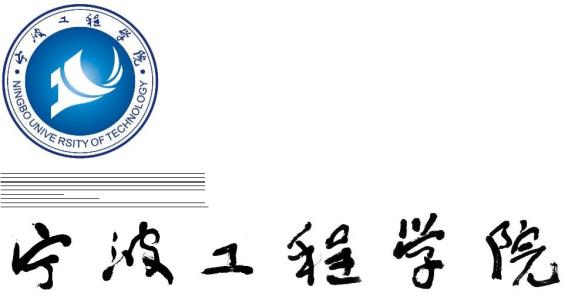 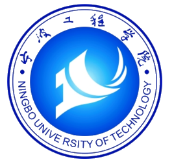 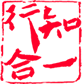 宁波工程学院人才引进答辩汇报
（与申请岗位对应填写）
教育经历
此处为全职工作，无全职工作经历者可不列此页。
工作经历
人才项目
（例如：**省自然科学基金杰出青年基金（2009）；国家杰出青年科学基金（2015）；国家万人计划（2017年））
学术成就概述
主持项目经费累计达**万元，其中国家自然科学基金项目**项、重点攻关项目**项、省杰青项目1项。
获国家奖**项，国家科技进步二等奖（2015，排名第二）；获省部级奖项*项，省自然科学一等奖（2018，排名第一）。
授权/转让发明专利**项，专利转让费共计**万元，XX专利产生了近**亿元的经济效益。
在Nature、PNAS、****等国际著名期刊发表研究论文**篇，其中第一作者或通讯作者**篇，他引**多次，H因子**，著作**本。
   或以第一作者或通讯作者发表SCI/SSCI/A&HCI/CSSCI论文**篇，其中按A类*篇、B类**篇。（宁波工程学院分类办法）
前页说明：根据自身的实际情况描述，不求统一的格式，而重在表现出准确描述自身学术能力与学术贡献。应聘教学型的教师可列出教学相关内容与奖项，应聘研究型的列出学术成就，教学研究并重的岗位则两者兼顾；应届博士突出论文发表情况。
第一款中的项目内容如果应届博士毕业生或无相关内容者可不列出。
第二款中的重要奖项需要列出获奖年度及排名。
第三款人文社科类或无此项内容可不列出。
有关论文的描述宜按各学科特点表述，自然科学类可按中国科协各学会的期刊分类办法描述，人文社科类可按国内权威期刊和CSSCI期刊分类描述。
重要的学术成果在后面进行专门描述。
代表性成果1：首次阐释****作用机理
代表性成果一般不超过3个，按各自学科评价惯例和成果特色进行介绍，格式不定，理工科建议图文并茂。一般应包括背景、关键技术与创新性、第三方评价等。
背景主要描述应用场景、发展趋势，如果与区域产业经济相关的可指出。
关键技术主要是描述技术突破，已经发表的论文、专著，取得的奖项等。
创新性主要是首创性或先进性评价，可与国内外先进水平进行比较。
有条件的可以介绍第三方评价，主是论文引用情况或申报奖项或项目结题评价。
代表性成果2：
代表性成果3：
主要工作任务
本页内容与学院商量后确定。
教学任务
1、拟承担本科生课程**学时/年，课程名称：****、****；
2、拟承担研究生课程**学时/年。

科研任务
1、申请获得国家自然科学基金等国家级项目**项、省部级项目**项，预计首聘期内获得科研经费**万元；
2、以第一作者或通讯作者发表A级论文**篇、B级**篇，或发表SCI/SSCI/A&HCI/CSSCI论文**篇；
3、争取获得****奖**项。

人才培养、学科专业建设等
1、参与**学位点建设，担任***方向负责人；
2、指导学生参加**学科竞赛、发表**论文**篇、申请发明专利**项；
3、***。
来校后学术发展工作计划
简要描述来校后加入或组建的团队、拟开展的研究、对外合作等方面的内容，拟申请的研究项目题目与内容、发表刊物的级别与水平等；教学为主型教师则阐述专业、课程、学生培养等方面的工作计划。
工作条件要求
D类人才不需要填写此页
职称：****
实验室建设与科研启动经费： ****万元
拟建实验室面积：****m2
关键共享实验设备：
（需要新建实验者填写此项）